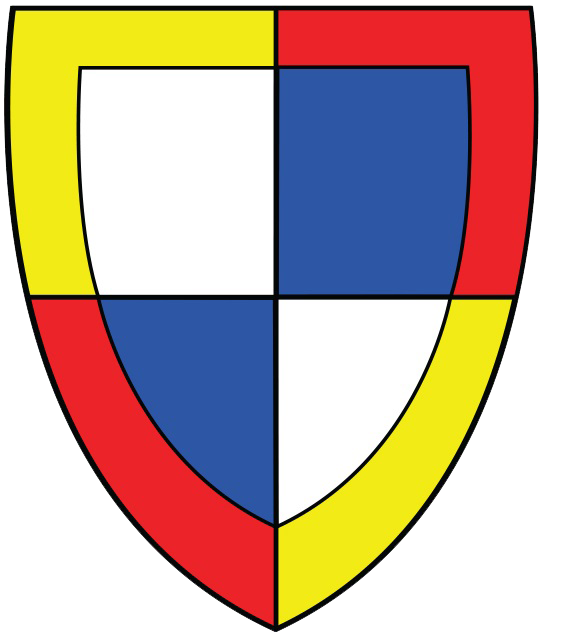 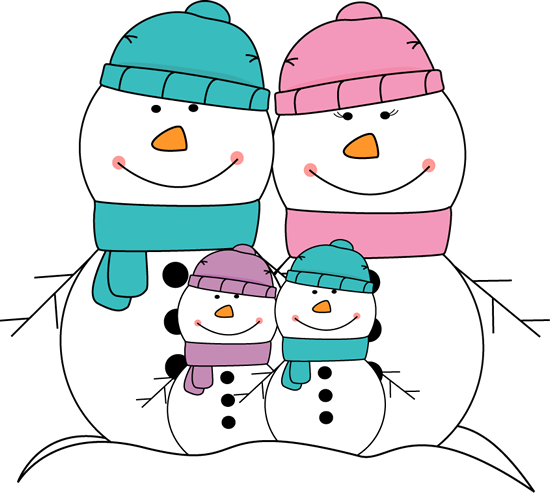 January 2018
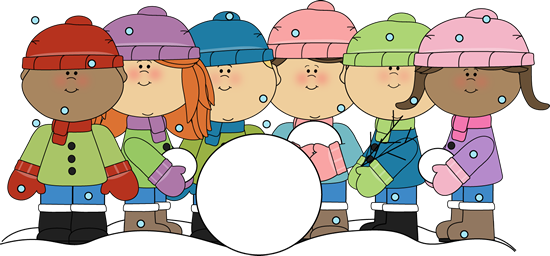 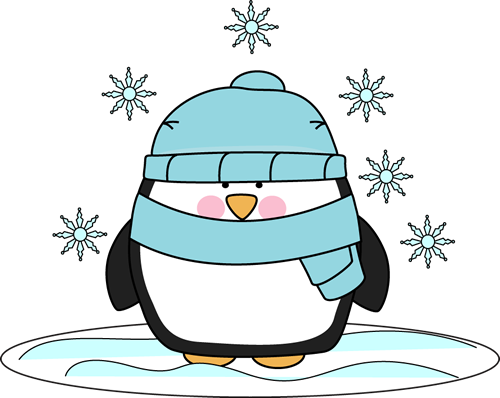 BridgePrep Academy of Duval
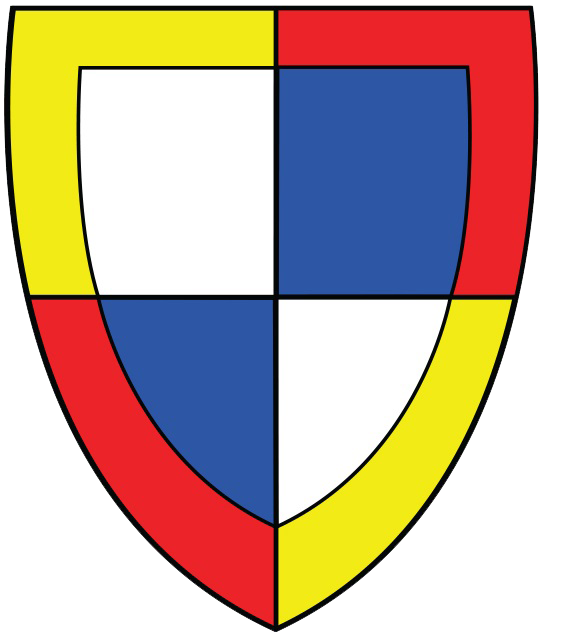 BridgePrep Academy
of  Duval
6400 Atlantic Blvd
Jacksonville, Fl 32211
(904) 342-6466
BULLDOG BUCKS
Social
1-3pm
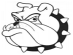 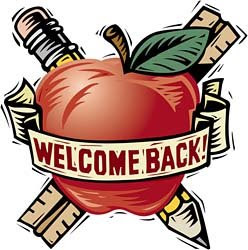 School T-shirt Day
with uniform bottom
NO UNIFORM $2
TaquitoSale
$3 Two Taquitos & Drink
Bulldogs in Action 
 9:00-10:00am
Snack Sales
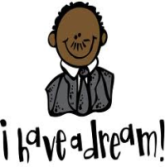 School T-shirt Day
with uniform bottom
Snack Sales
Pizza Sales
$3 Pizza & Drink
No School
Holiday
Winter Break – No School – Dec. 21, 2017 through Jan. 8, 2018
5th grade science tutoring begins ~ reading and math tutoring resumes on 1/16
Have a GREAT Winter Break
School T-shirt Day
with uniform bottom
See you back on January 9, 2018
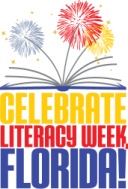 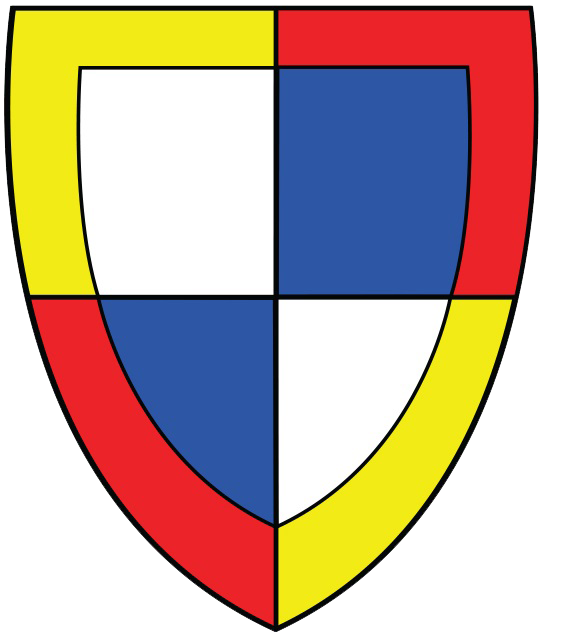 Taquito Sale
$3 Two Taquitos & Drink
NO UNIFORM $2
Our Mission Statement
BridgePrep Academy believes every child learns best in a safe, nurturing and stimulating environment where high academic expectations, self-esteem, good character and an appreciation for the arts are promoted. BridgePrep Academy’s mission is to provide a challenging academic curriculum that will encompass an enriched Spanish language program, technology and experiences that will enable students to develop in all areas.
BridgePrep Academy’s goal is to educate well rounded individuals and enable students
to reach their maximum potential.
Literacy Week
January 22-26
1/30-2/28
Gala Ticket
 Pre-Sale
Adult: $20
Child: $20
School T-shirt Day
with uniform bottom
Early Release at 2:15 p.m.
www.BridgePrepDuval.com
https://www.facebook.com/BridgePrepAcademyofDuval/
Student of
the Month
Breakfast
8:45am
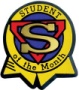